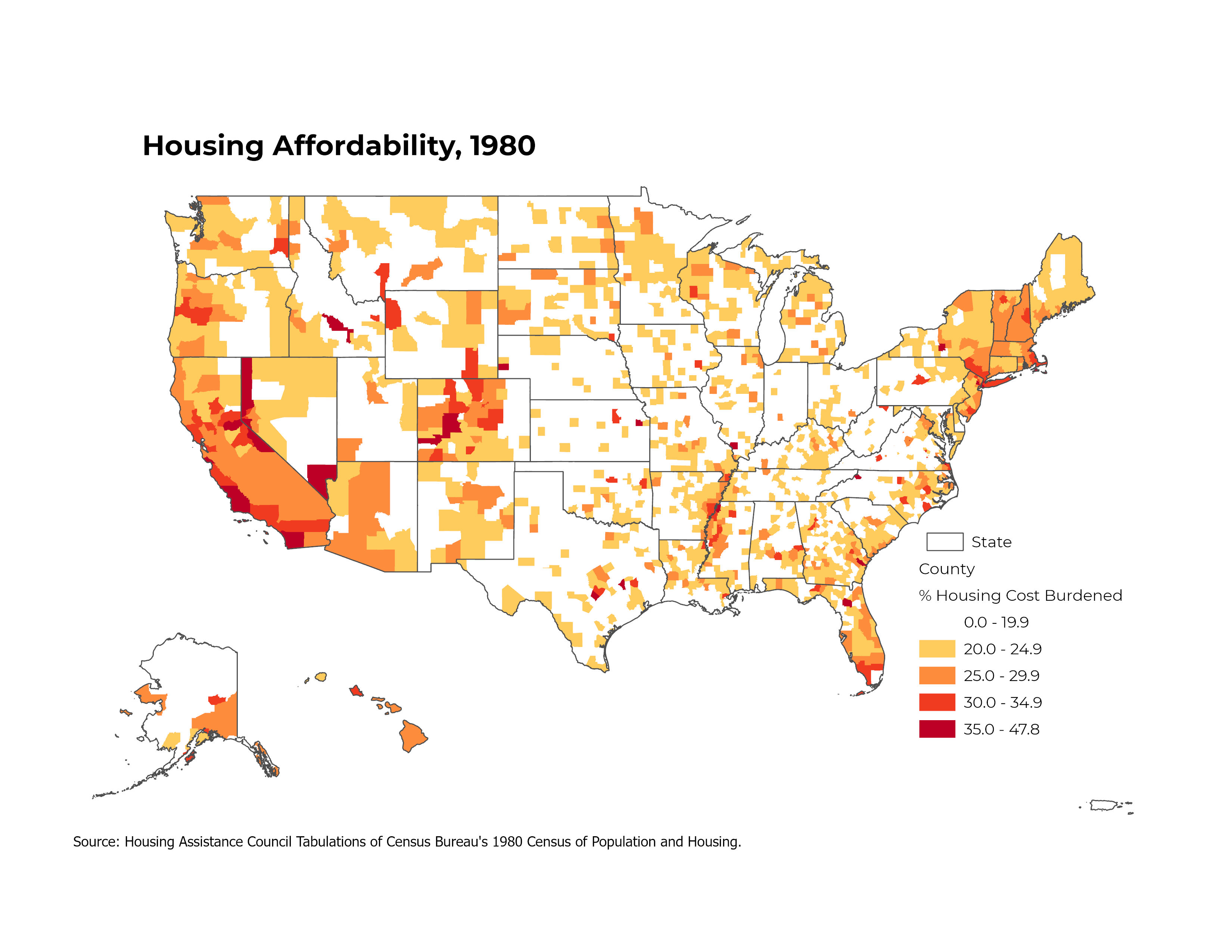 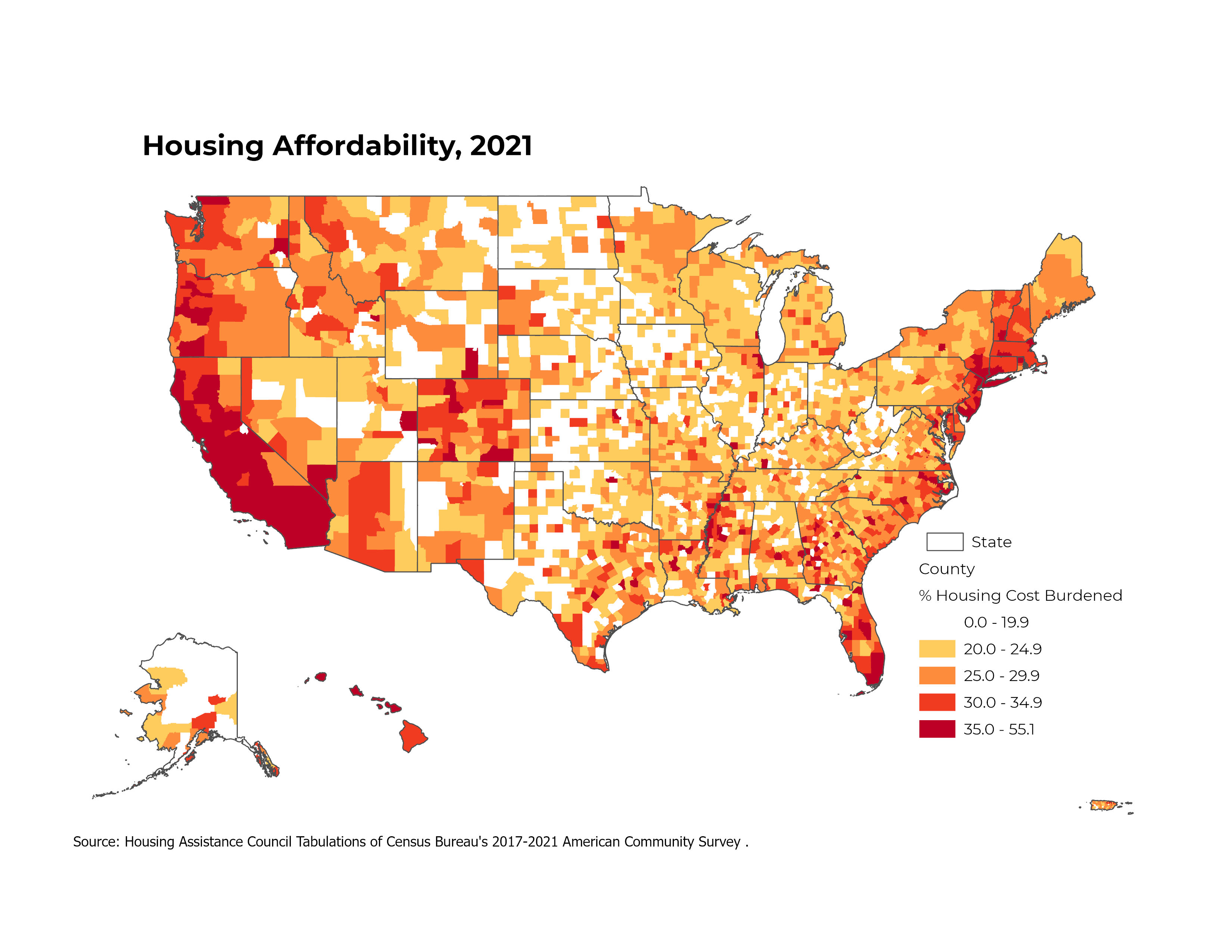 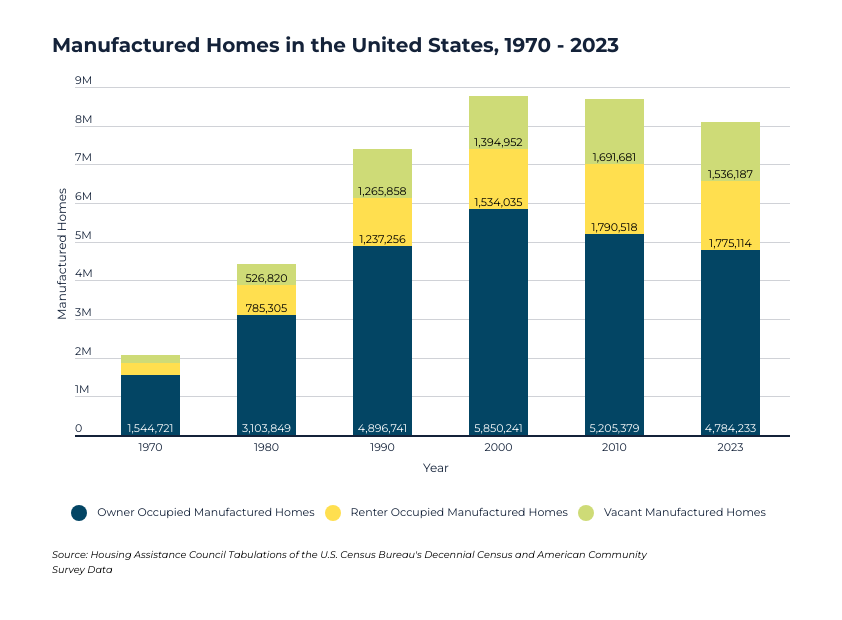 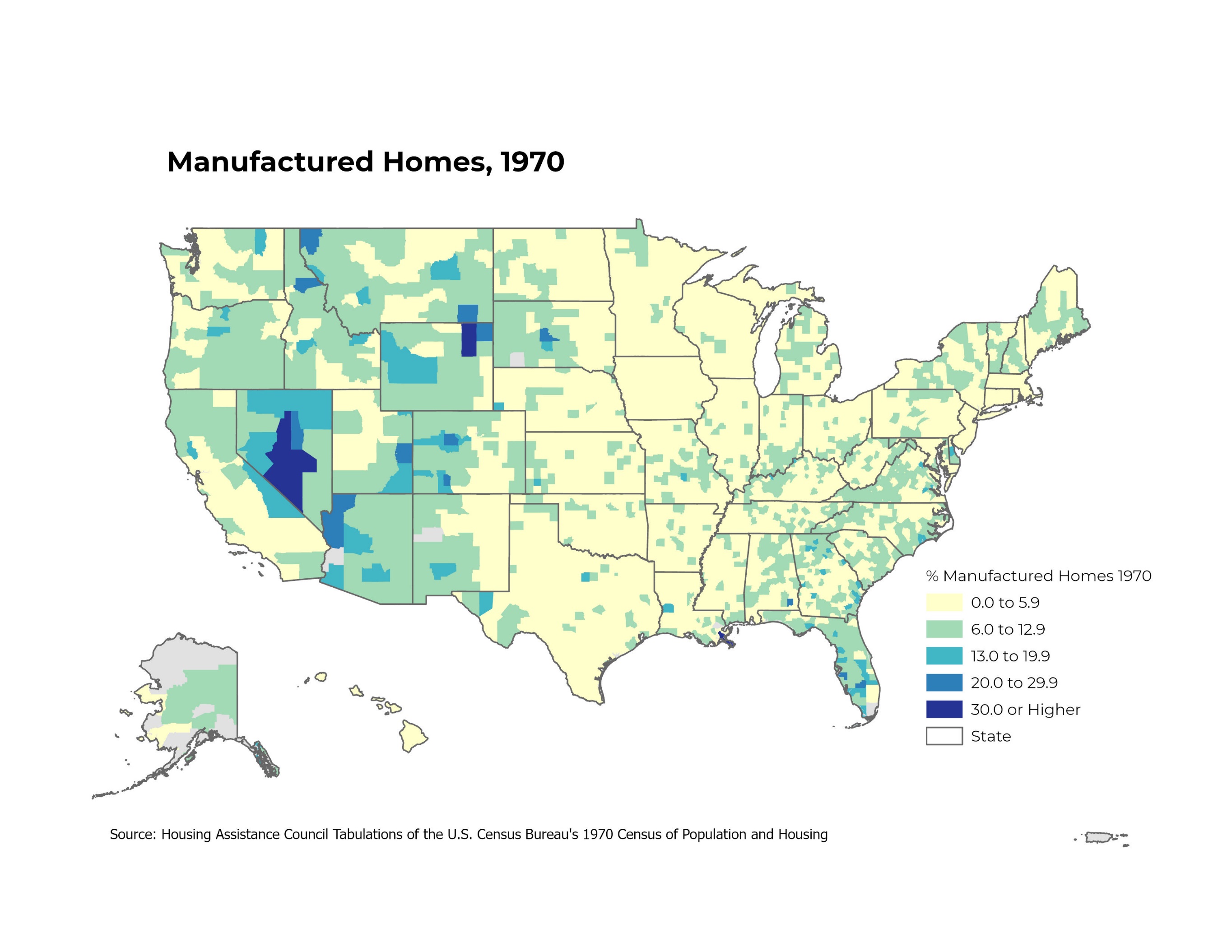 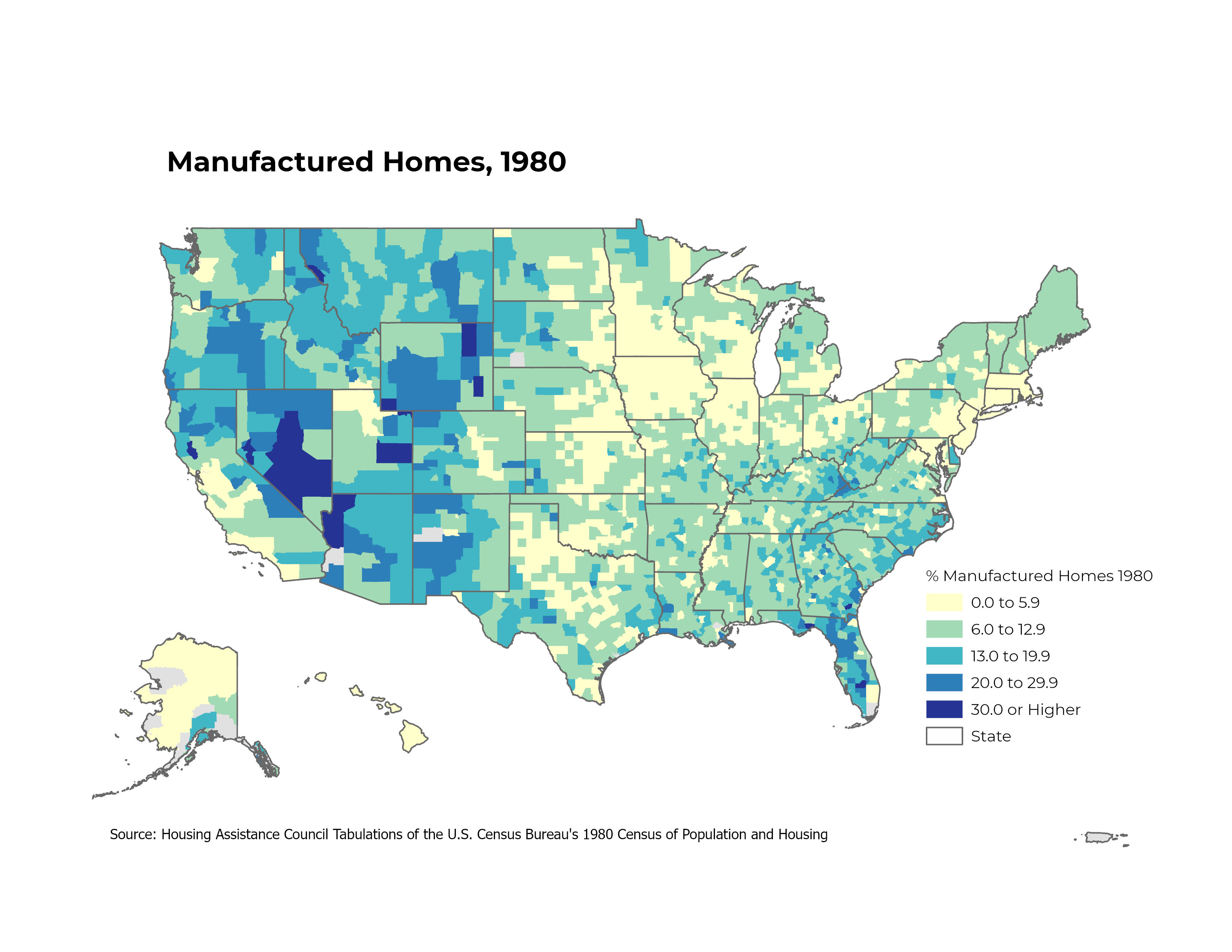 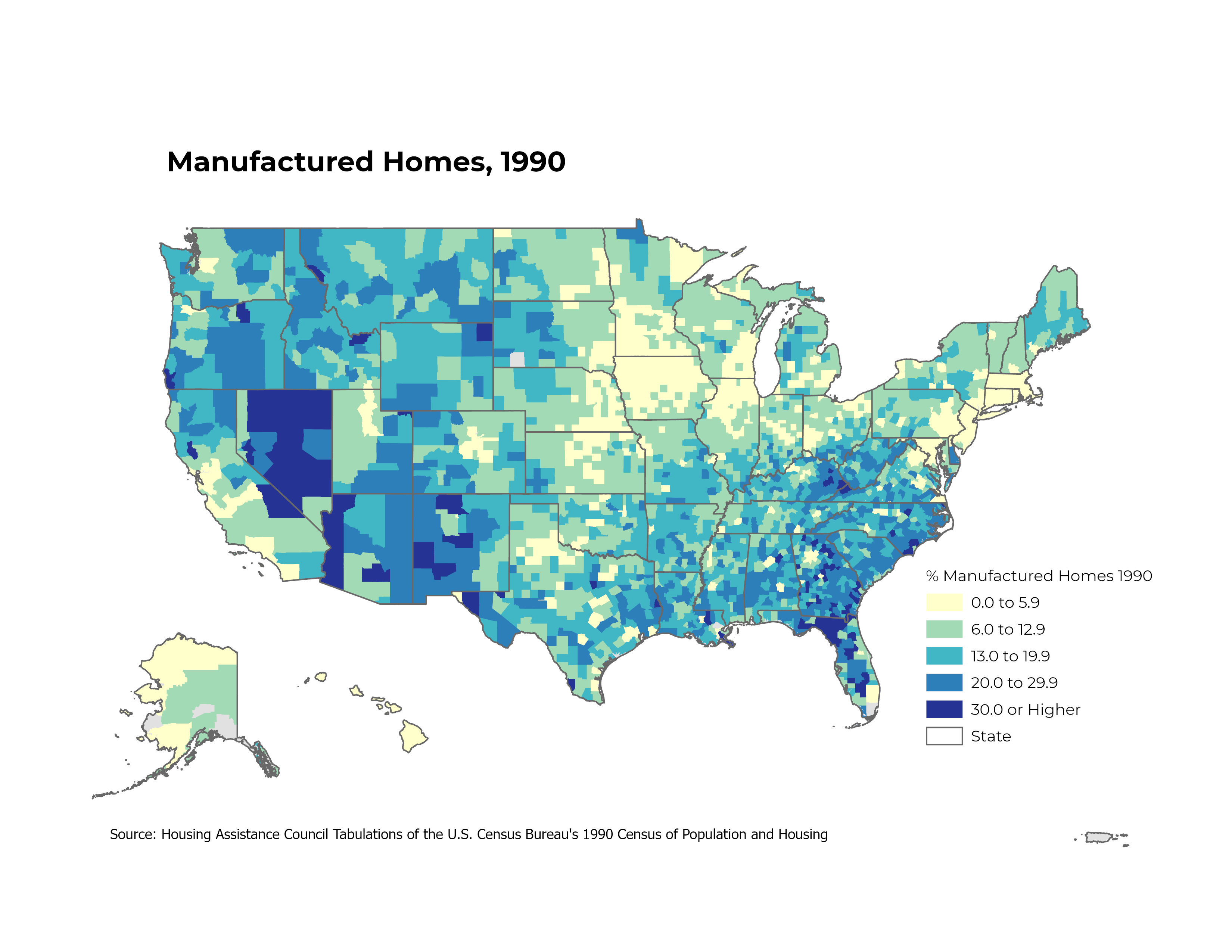 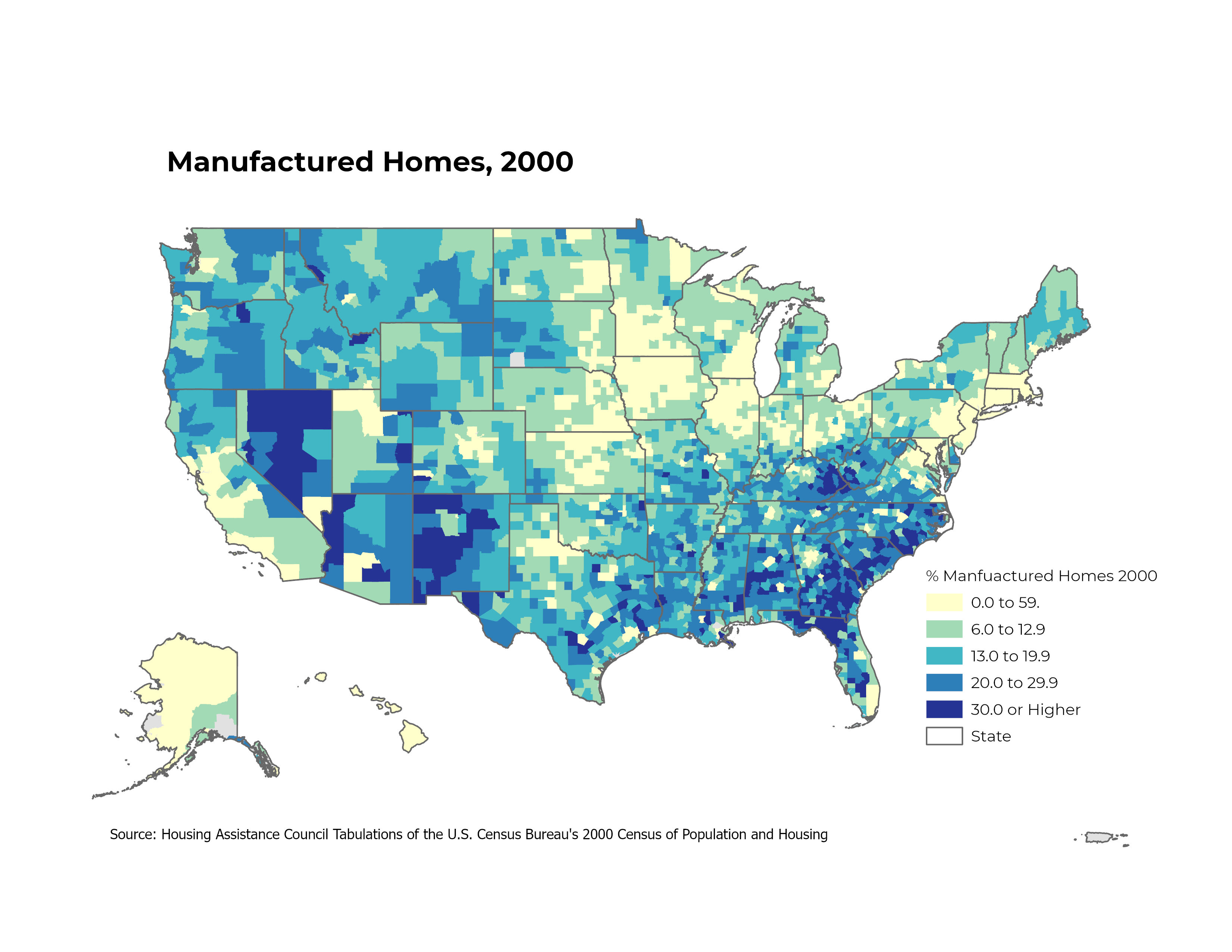 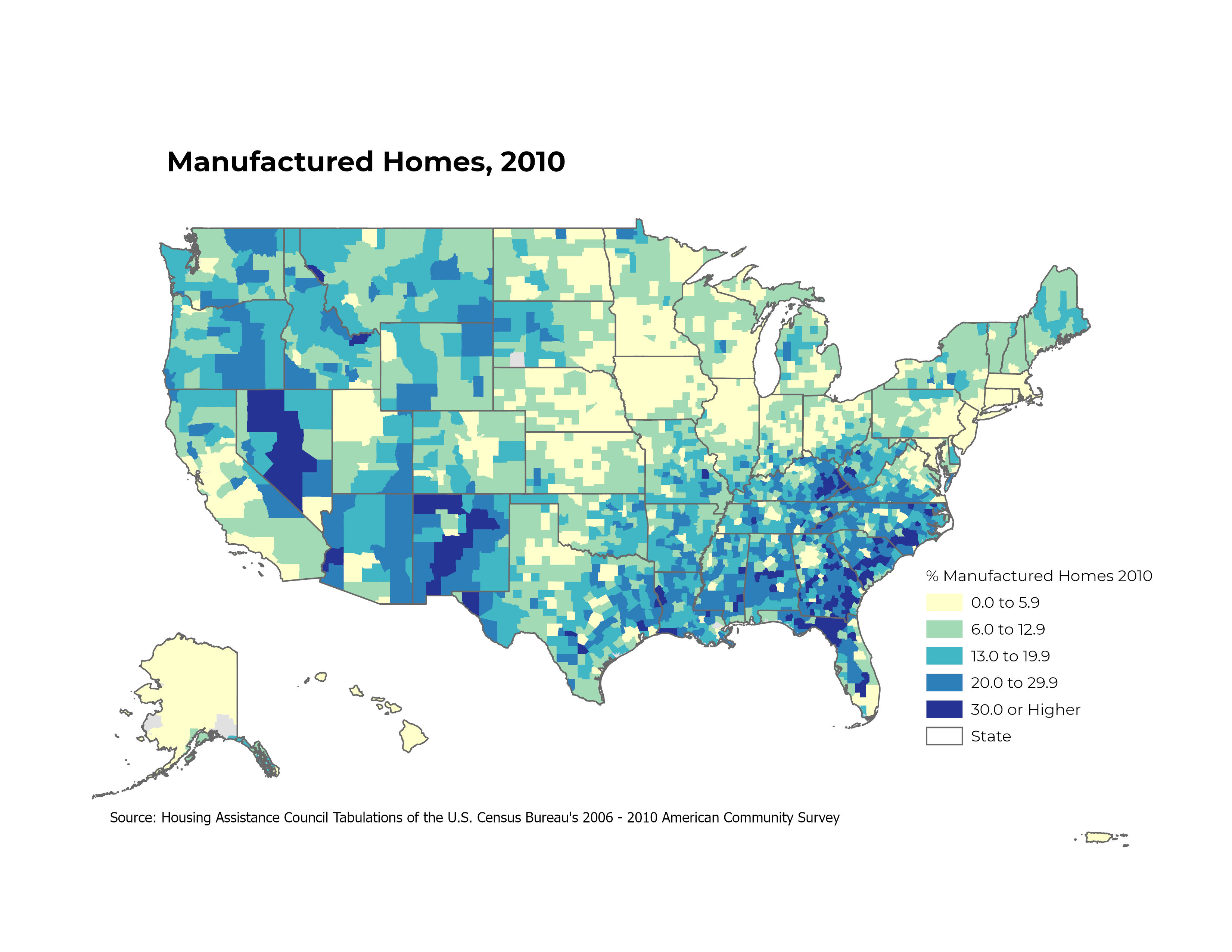 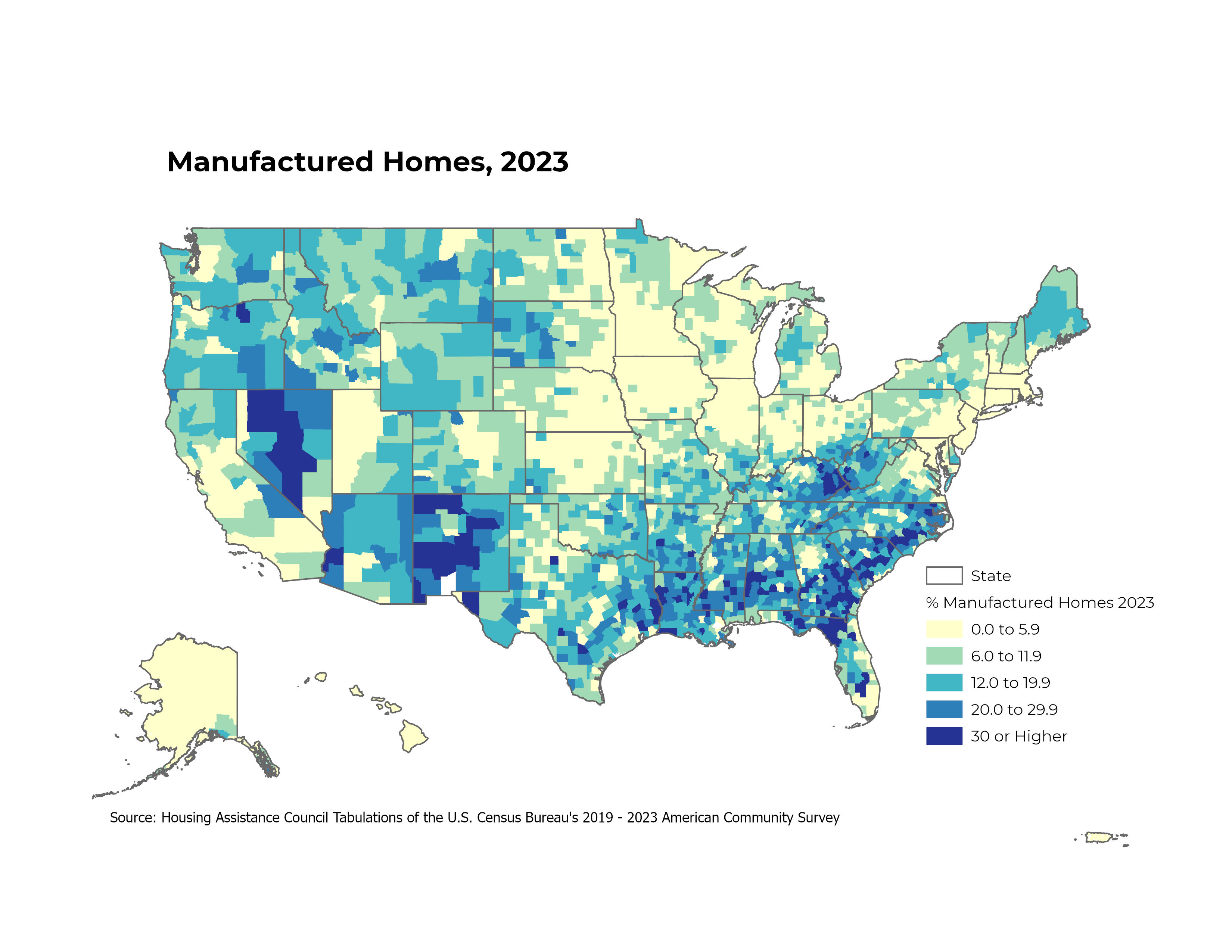 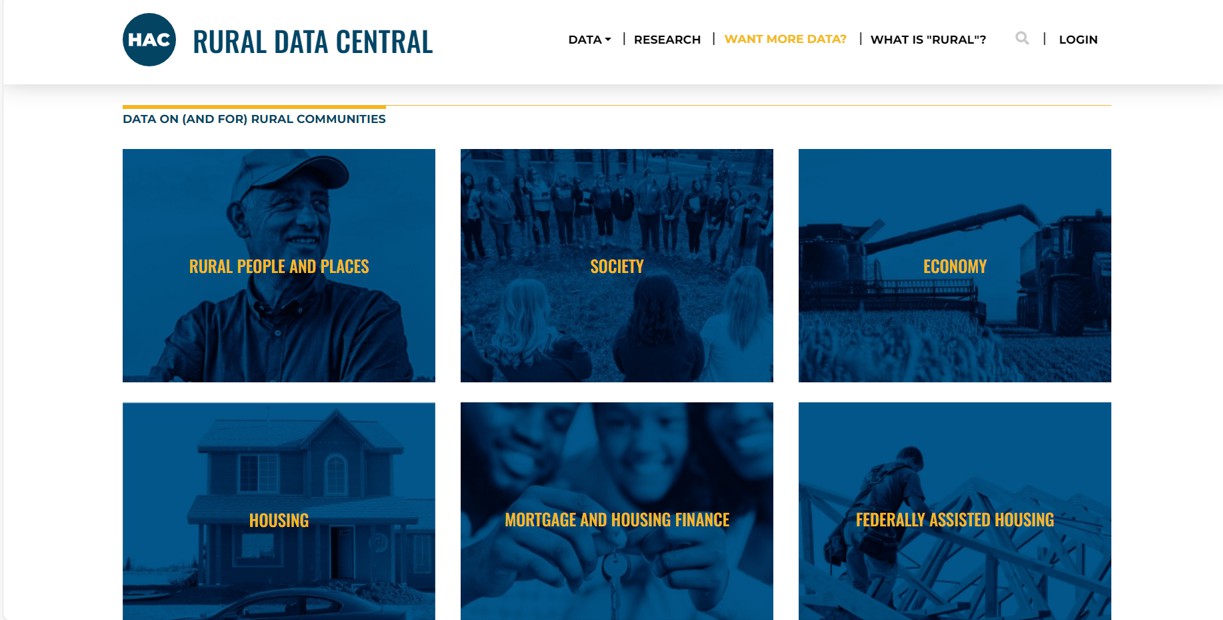 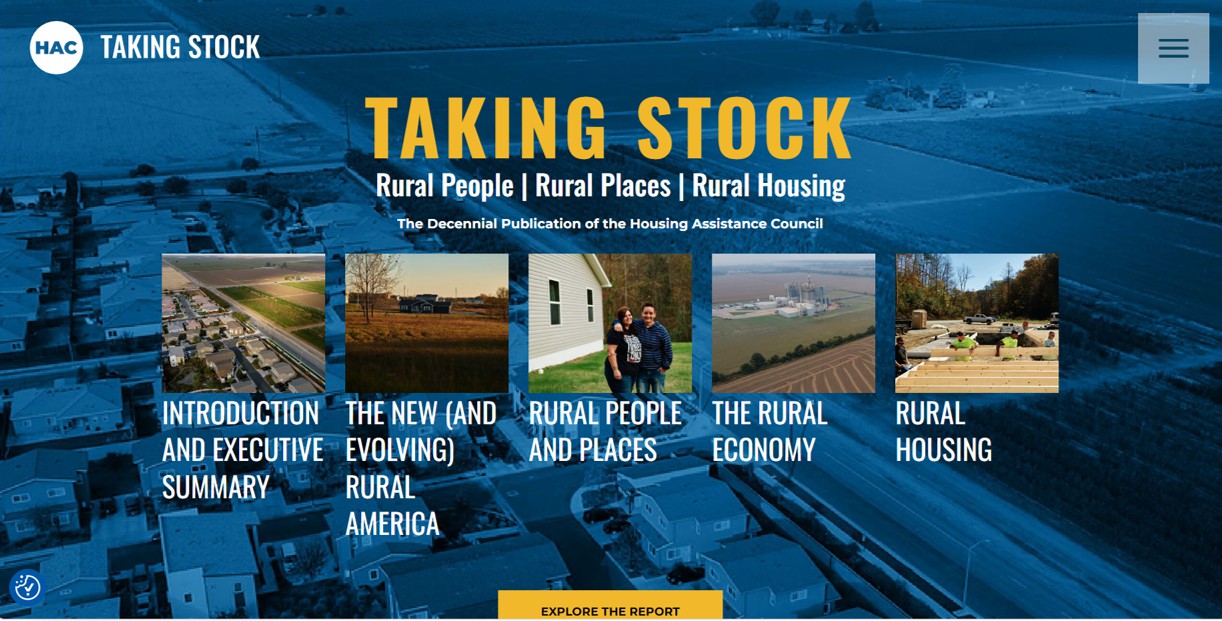 www.takingstockrural.org
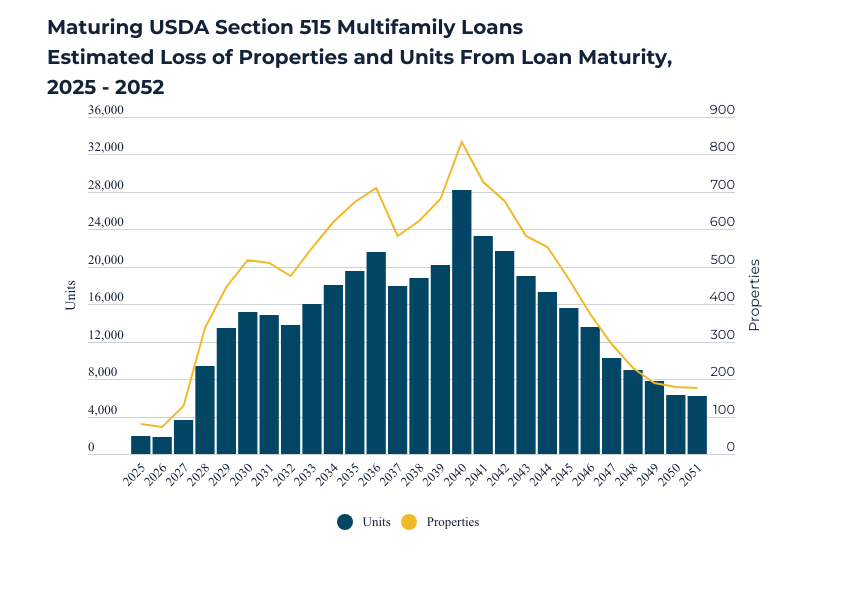 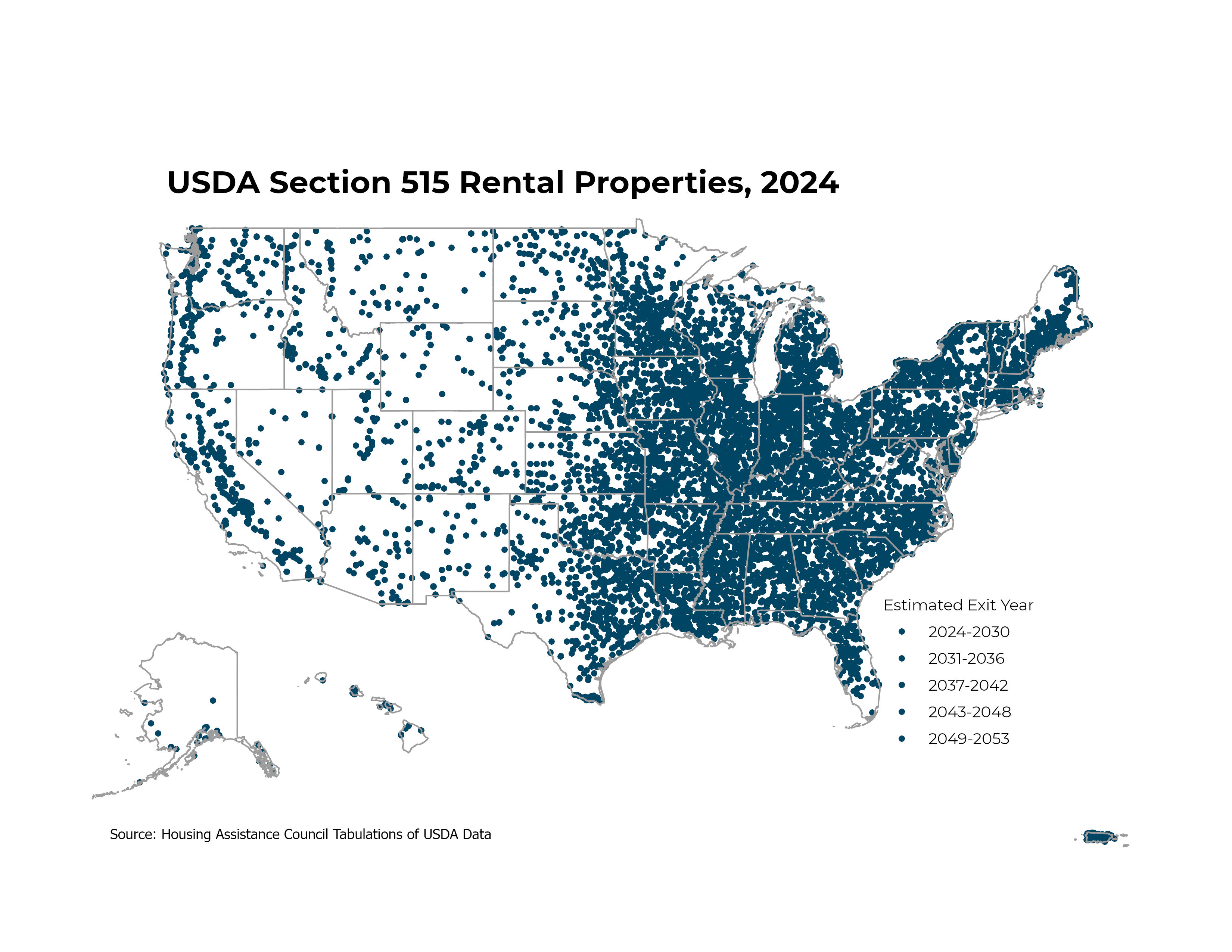 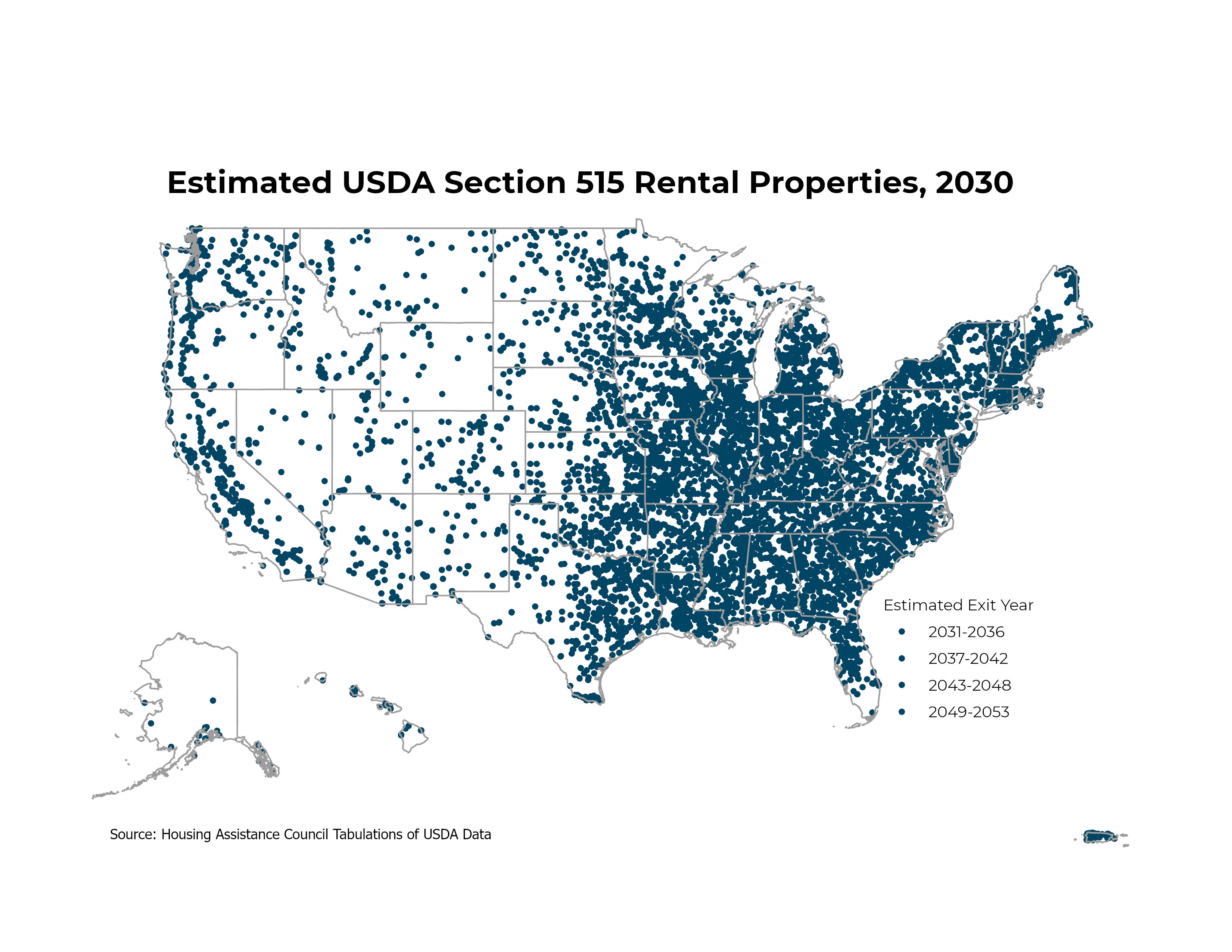 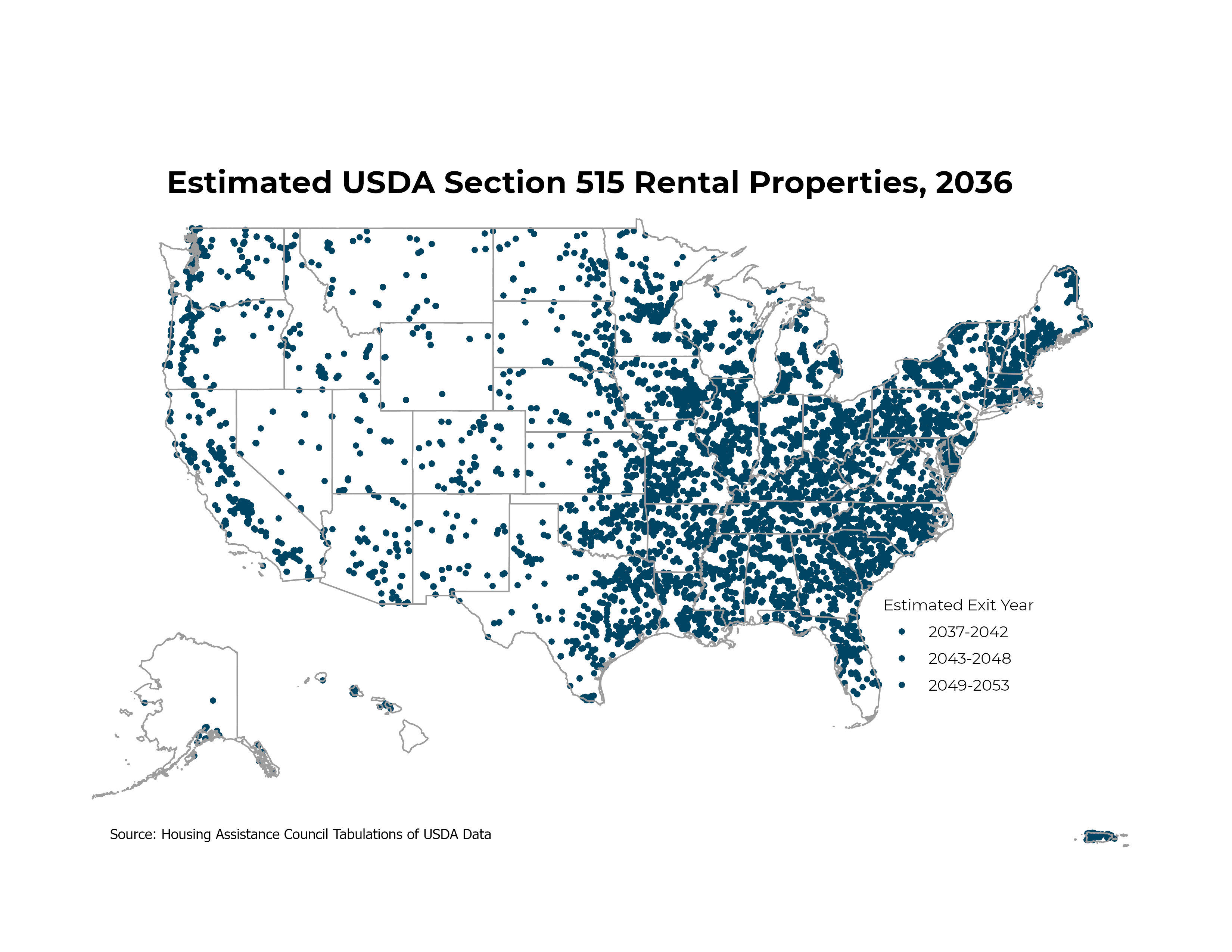 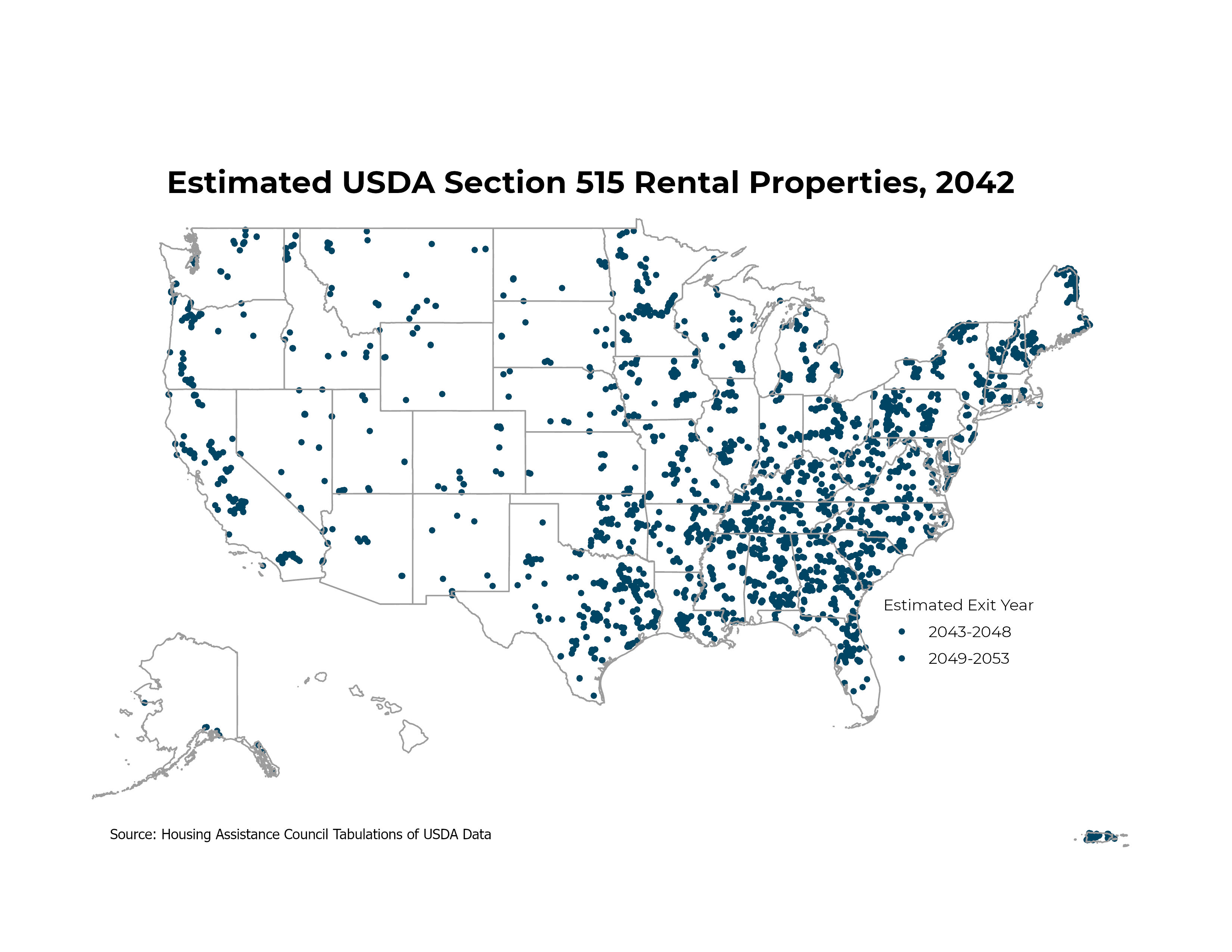 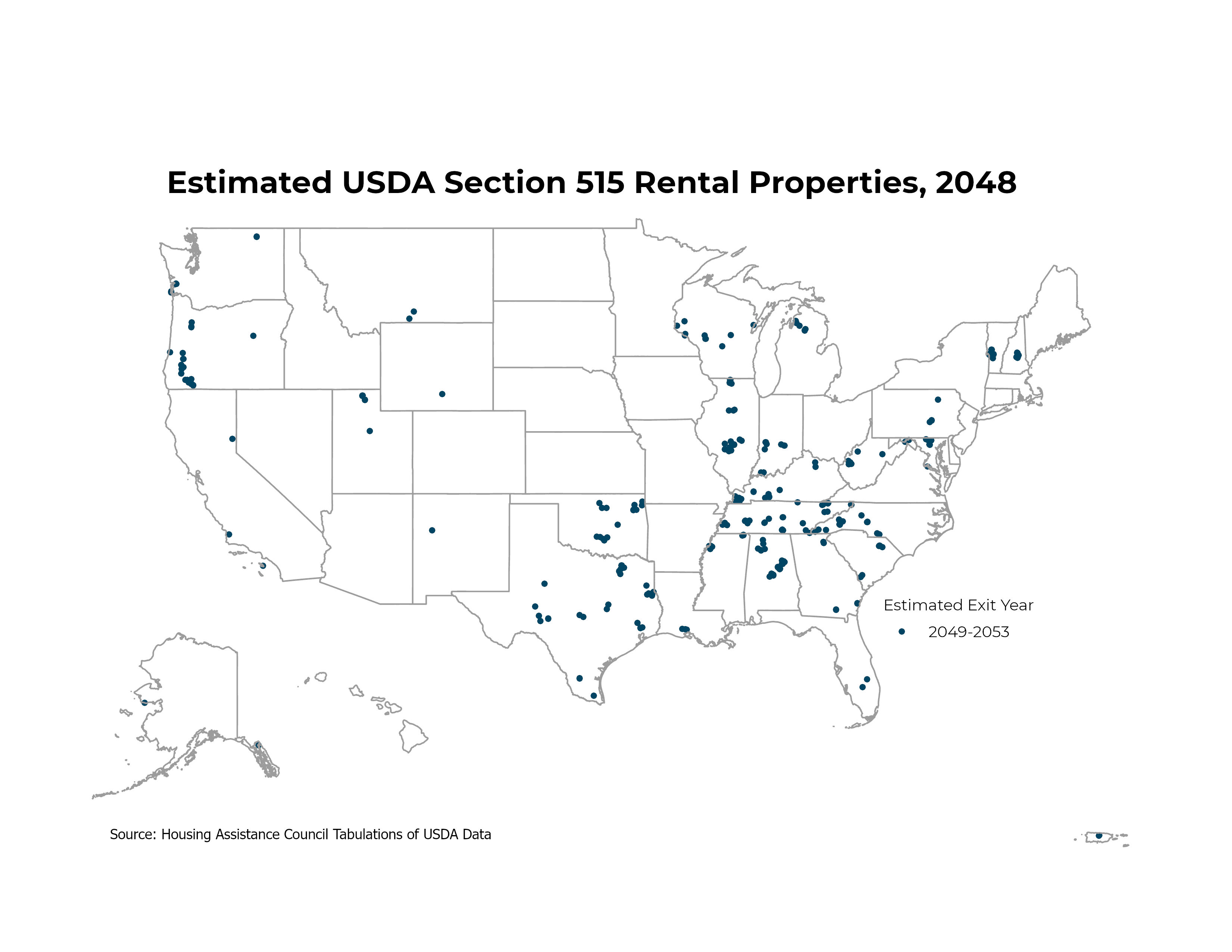 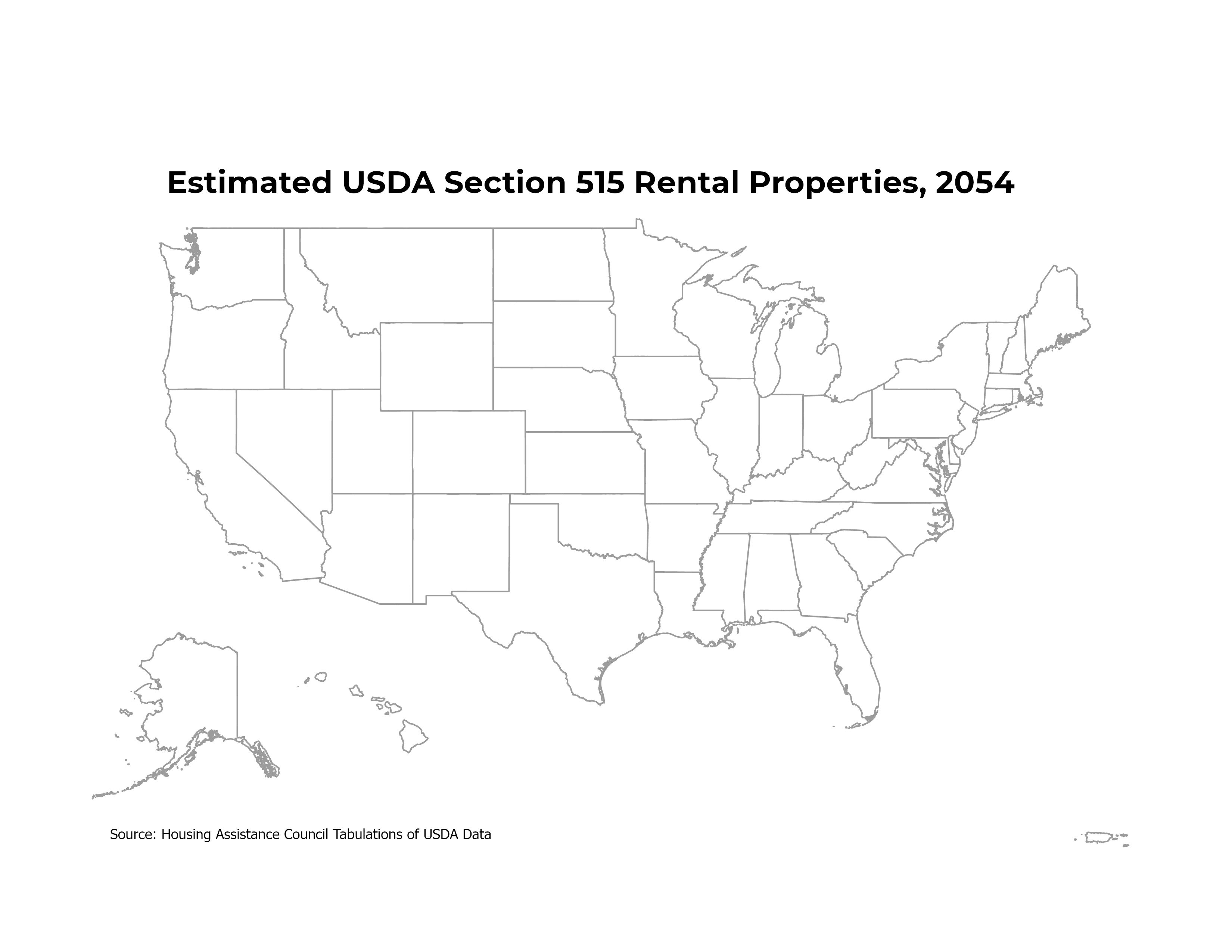